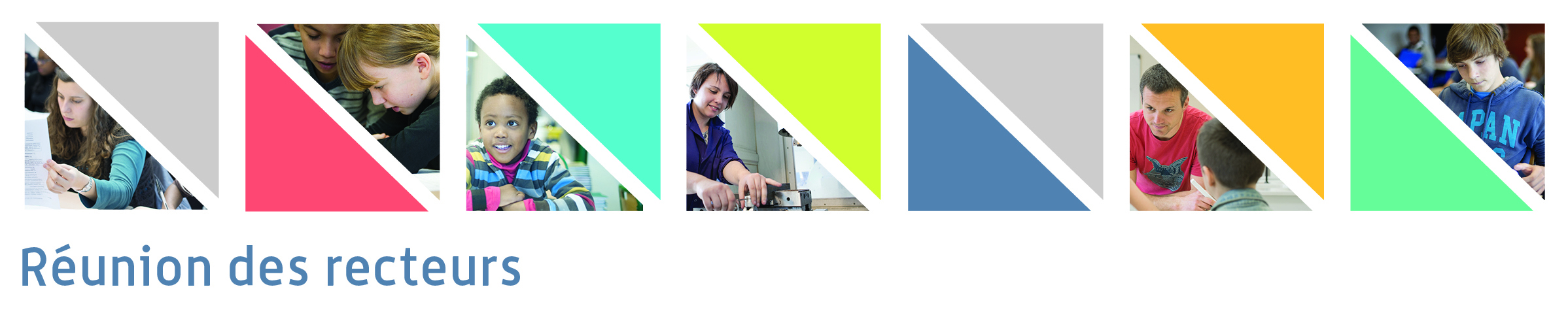 Réunion avec l’IGEN
Présentation au Conseil supérieur des programmes des résultats de la consultation sur les projets de programmes des cycles 2, 3 et 4
Jeudi 2 juillet 2015
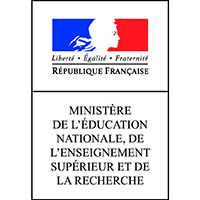 Sommaire
Bilan de la consultation nationale
Principaux enseignements pour le cycle 2
Les résultats de l’enquête en ligne
L’avis des corps d’inspection
Principaux enseignements pour le cycle 3
Les résultats de l’enquête en ligne
L’avis des corps d’inspection
Principaux enseignements pour le cycle 4
Les résultats de l’enquête en ligne
L’avis des corps d’inspection
Synthèse de la consultation nationale sur les projets de programmes des cycles 2, 3 et 4 > juillet 2015
BILAN DE LA CONSULTATION
Synthèse de la consultation nationale sur les projets de programmes des cycles 2, 3 et 4 > juillet 2015
Le bilan et les chiffres-clés de la consultation nationale
Cinq semaines de consultation (du 11 mai au 12 juin 2015)
Une participation importante à l’enquête en ligne :
52 623 personnes ont fait une demande d’envoi de lien personnel
40 548 personnes ont cliqué sur le lien et ont répondu à des degrés divers au questionnaire  (16 039 pour le questionnaire Ecole, 24 509 pour le questionnaire Collège)
Des projets de programmes largement téléchargés sur éduscol où l’espace numérique dédié aux consultations a reçu plus de 210 000 visites pendant la période de consultation  : 
40 000 téléchargements pour le programme du cycle 2
32 500 téléchargements pour le programme du cycle 3 à partir de la page élémentaire  et 46 000 à partir de la page collège
45 500 téléchargements pour le programme du cycle 4
Synthèse de la consultation nationale sur les projets de programmes des cycles 2, 3 et 4 > juillet 2015
Le bilan et les chiffres-clés de la consultation nationale
Une réelle diversité des remontées académiques de la part des corps d’inspection territoriaux :
Contributions des IEN du 1er degré sur les projets de programmes des cycles 2 et 3
Contributions des IA-IPR pour les cycles 3 et 4
Travaux conjoints d’IEN et d’IA-IPR

Des synthèses académiques qui abordent :
L’approche globale des projets de programmes 
Les contenus
La mise en œuvre
Les attendus de fin de cycle
Les repères de progressivité
Synthèse de la consultation nationale sur les projets de programmes des cycles 2, 3 et 4 > juillet 2015
PRINCIPAUX ENSEIGNEMENTS POUR LE CYCLE 2
Synthèse de la consultation nationale sur les projets de programmes des cycles 2, 3 et 4 > juillet 2015
Les résultats de l’enquête en ligne :Fonction des personnes interrogées
Synthèse de la consultation nationale sur les projets de programmes des cycles 2, 3 et 4 > juillet 2015
Les résultats de l’enquête en ligne :Perception globale du projet de programme de cycle 2
Le projet de programme recueille sur de nombreux aspects une adhésion certaine  :
Le projet de programme tient compte des spécificités du cycle 2, telles qu’elles sont présentées dans le premier volet du projet (77,5 %) 
La déclinaison du programme en " Compétences ", " Connaissances " et " Exemples d’activités et ressources possibles " en facilite l’appropriation (76,2 %) 
Le projet de programme s’inscrit dans la continuité des acquis des élèves à la maternelle (72,3 %) 
L’articulation avec le socle commun de connaissances, de compétences et de culture est satisfaisante (70,8 %) 
Les projets de programme permettent une bonne articulation des cycles 2 et 3 (57,2 %)
Deux aspects suscitent toutefois des réserves :
Le manque de lisibilité du projet de programme, plus de trois quarts d’entre eux estimant en effet qu’il gagnerait à être plus lisible 
La longueur du projet de programme : c’est notamment en français (et plus particulièrement pour le volet "Etude de la langue"), en mathématiques et en EPS que des efforts de concision semblent devoir être réalisés
Synthèse de la consultation nationale sur les projets de programmes des cycles 2, 3 et 4 > juillet 2015
Les résultats de l’enquête en ligne :Perception globale du projet de programme de cycle 2
Le projet de programme gagnerait à être plus lisible
Le contenu du projet de programme et le volume dédié
aux différents champs disciplinaires sont en adéquation
Synthèse de la consultation nationale sur les projets de programmes des cycles 2, 3 et 4 > juillet 2015
Les résultats de l’enquête en ligne :Approche détaillée du projet de programme de cycle 2
Le projet de programme recueille une adhésion certaine en ce qui concerne :
Son niveau d’exigence (« connaissances et compétences adaptées aux élèves ?»)
Sa mise en œuvre dans la classe (« opérationnel ?»)
L’opérationnalité des attendus de fin de cycle (« permettent d’évaluer les acquis des élèves ?»)
Et, dans une moindre mesure toutefois, les repères de progressivité proposés ( « le projet en propose-t-il suffisamment ? »)
C’est le volet "Langues vivantes" qui, parmi tous les domaines d’enseignement, recueille le moins l’adhésion des répondants sur l’ensemble de ces dimensions
Synthèse de la consultation nationale sur les projets de programmes des cycles 2, 3 et 4 > juillet 2015
Les résultats de l’enquête en ligne :Approche détaillée du projet de programme de cycle 2
Synthèse de la consultation nationale sur les projets de programmes des cycles 2, 3 et 4 > juillet 2015
Synthèse des contributions académiques des corps d’inspection territoriaux :Perception globale du projet de programme de cycle 2
Une approche globale positive du projet de programme : 
Un texte qui confirme la liberté pédagogique des enseignants 
Un projet de programme articulé au socle commun et aux autres cycles en particulier l’école maternelle
Une large appréciation de la logique curriculaire
Un volet 1 particulièrement apprécié
Des démarches positivement accueillies (démarche d’investigation, activités ludiques etc.)
Des critiques et des interrogations : 
Des contenus à harmoniser 
Un texte dense et complexe
Un lexique parfois difficilement accessible
Une progressivité des apprentissages à expliciter
Synthèse de la consultation nationale sur les projets de programmes des cycles 2, 3 et 4 > juillet 2015
Synthèse des contributions académiques des corps d’inspection territoriaux : avis et suggestions par champ disciplinaire pour le cycle 2
Français 
La place de l’oral, de la lecture et de l’écriture appréciée
Une approche qui facilite le travail par compétences et l’interdisciplinarité
Un vocabulaire à clarifier (ex. l’expression variation morphologique en étude de la langue)
Des repères de progressivité à expliciter 
L’articulation avec  les attendus de l’école maternelle à approfondir

Langues vivantes  (étrangères ou régionales)
La place accordée à la langue orale et le passage progressif à l’écrit appréciés
La dimension culturelle est positive mais doit être étayée
Des repères de progressivité à expliciter
Synthèse de la consultation nationale sur les projets de programmes des cycles 2, 3 et 4 > juillet 2015
Synthèse des contributions académiques des corps d’inspection territoriaux : avis et suggestions par champ disciplinaire pour le cycle 2
Éducation physique et sportive 
Une place réaffirmée de l’EPS et du Savoir nager 
La cohérence des « valeurs morales et sociales »
Des compétences et des contenus d’enseignement à définir plus rigoureusement
Des contenus à adapter aux besoins et aux capacités des élèves de cycle 2 (la notion d’affrontement et la référence aux pratiques sportives handball, basket ball, judo … sont interrogées) 
Enseignements artistiques – arts plastiques et visuels, éducation musicale 
Des contenus et des démarches riches qui mettent l’accent sur la pratique et la production personnelle de l’élève 
Des repères de progressivité et des attendus de fin de cycle à préciser, en veillant au niveau d’ambition
Synthèse de la consultation nationale sur les projets de programmes des cycles 2, 3 et 4 > juillet 2015
Synthèse des contributions académiques des corps d’inspection territoriaux : avis et suggestions par champ disciplinaire pour le cycle 2
Mathématiques 
Un programme perçu de manière positive : continuité avec la maternelle, place de la manipulation, du jeu, de la résolution de problème, de l’oral et de l’écrit
Des repères de progressivité à préciser et à présenter plus clairement

Questionner le monde 
Un libellé apprécié, qui induit des démarches saluées (place de la démarche d’investigation)
Un déficit d’harmonisation au sein du sein du domaine d’enseignement
Un niveau d’ambition à reconsidérer pour Questionner le monde du vivant, de la matière, des objets
Des contenus très généraux pour Questionner l’espace et le temps
Synthèse de la consultation nationale sur les projets de programmes des cycles 2, 3 et 4 > juillet 2015
PRINCIPAUX ENSEIGNEMENTS POUR LE CYCLE 3
Synthèse de la consultation nationale sur les projets de programmes des cycles 2, 3 et 4 > juillet 2015
Les résultats de l’enquête en ligne :Fonction des personnes interrogées
Premier degré
Second degré
Synthèse de la consultation nationale sur les projets de programmes des cycles 2, 3 et 4 > juillet 2015
Les résultats de l’enquête en ligne :Discipline enseignée par les professeurs en collège
Synthèse de la consultation nationale sur les projets de programmes des cycles 2, 3 et 4 > juillet 2015
Les résultats de l’enquête en ligne :Perception globale du projet de programme de cycle 3
On relève une convergence des points de vue des personnels du 1er et du 2nd degrés sur le manque de lisibilité du projet de programme, plus de trois quarts d’entre eux s’accordant en effet à dire qu’il gagnerait à être plus lisible
Dans le 1er degré, près de deux tiers des personnes interrogées soulignent la longueur du projet de programme, estimant qu’il gagnerait à être plus concis (la question n’avait pas été posée dans le 2nd degré)
C’est prioritairement en langues vivantes et en français, puis dans une moindre mesure en mathématiques et en histoire, que des efforts de concision sont attendus
Synthèse de la consultation nationale sur les projets de programmes des cycles 2, 3 et 4 > juillet 2015
Les résultats de l’enquête en ligne :Perception globale du projet de programme de cycle 3
Le projet de programme gagnerait à être plus lisible (1er degré)
Le projet de programme gagnerait à être plus lisible (2nd degré)
Le contenu du projet de programme et le volume dédié
aux différents champs disciplinaires sont en adéquation (1er degré)
Synthèse de la consultation nationale sur les projets de programmes des cycles 2, 3 et 4 > juillet 2015
Les résultats de l’enquête en ligne :Approche détaillée du projet de programme de cycle 3
Sur les quatre dimensions (niveau d’exigence, mise en œuvre, attendus de fin de cycle, repères de progressivité), on observe dans la quasi-totalité des domaines d’enseignement un décalage de perception entre personnels du 1er et du 2nde degrés, ces derniers étant systématiquement moins nombreux à adhérer au projet de programme
Niveau d’exigence  (connaissances et compétences adaptées aux élèves ?) :
Dans le 1er degré, c’est en mathématiques et en EPS que l’adhésion est la plus forte ; à l’inverse c’est en langues vivantes qu’elle est la plus faible
Dans le 2nd degré, c’est également en EPS que le pourcentage de répondants s’accordant à dire que les contenus d’enseignement sont adaptés aux élèves est le plus important ; à l’opposé, moins de la moitié des professeurs de physique-chimie, de français et de technologie les juge adaptés
Synthèse de la consultation nationale sur les projets de programmes des cycles 2, 3 et 4 > juillet 2015
Les résultats de l’enquête en ligne :Approche détaillée du projet de programme de cycle 3
Mise en œuvre dans la classe  (opérationnel ?) :
À l’école, tous les champs disciplinaires (hormis les langues vivantes) sont jugés opérationnels par une majorité de répondants
Au collège en revanche, seuls les professeurs d’EPS sont majoritaires pour dire que le projet de programme semble opérationnel, ceux qui sont les moins nombreux à le juger opérationnel sont les professeurs de physique-chimie, de français et de technologie
Attendus de fin de cycle (permettent d’évaluer les acquis des élèves ?) :
Dans le 1er degré, quel que soit le champ disciplinaire considéré, la majorité des personnes consultées s’accorde à dire que les attendus de fin de cycle permettent d’évaluer les acquis des élèves 
Dans le 2nd degré en revanche, cela n’est le cas qu’en éducation musicale, en EPS, en mathématiques, en arts plastiques et en histoire-géographie
Repères de progressivité (y en a-t-il suffisamment ?) :
Dans le 1er degré, la réponse est affirmative dans tous les champs disciplinaires hormis en français
Dans le 2nd degré en revanche, elle est négative dans toutes les disciplines
Synthèse de la consultation nationale sur les projets de programmes des cycles 2, 3 et 4 > juillet 2015
Les résultats de l’enquête en ligne :Approche détaillée du projet de programme de cycle 3
1er degré (% de "tout à fait" + "plutôt d’accord")
2nd degré (% de "tout à fait" + "plutôt d’accord")
Synthèse de la consultation nationale sur les projets de programmes des cycles 2, 3 et 4 > juillet 2015
Synthèse des contributions académiques des corps d’inspection territoriaux : avis et suggestions par champ disciplinaire pour le cycle 3
Français 
Une présentation tabulaire claire et cohérente 
Un enseignement qui accorde une place importante à l’oral, aux stratégies de métacognition en lecture, à la démarche heuristique
Une nécessité de préciser la place des textes empruntés aux classiques de la littérature et à la littérature de jeunesse pour la constitution d’une culture littéraire
Une terminologie grammaticale à harmoniser (cycles 3 et 4)
La spécificité de la classe de 6ème à mettre en évidence
Des repères de progressivité à expliciter
Langues vivantes  (étrangères ou régionales)
Un programme clair et lisible, adossé au CECRL et articulé au socle commun
Des références aux outils numériques qui favorisent la réflexion pédagogique et interdisciplinaire
Une dimension culturelle du programme à étayer
Des attendus de fin de cycle à préciser et des repères de progressivité à expliciter
Synthèse de la consultation nationale sur les projets de programmes des cycles 2, 3 et 4 > juillet 2015
Synthèse des contributions académiques des corps d’inspection territoriaux : avis et suggestions par champ disciplinaire pour le cycle 3
Education physique et sportive
Des finalités et des objectifs appréciés dans le préambule 
Une articulation avec le socle commun à renforcer (expliciter les apports de la discipline aux cinq domaines de formation)
Le concept de « compétence » à clarifier
Des attendus de fin de cycle à préciser et à expliciter
Un programme trop centré sur la performance, dont le niveau d’ambition est à reconsidérer
Des repères de progressivité clairs et précis à intégrer
Enseignements artistiques – arts plastiques et visuels, éducation musicale
Une articulation claire au socle commun
La pratique et le projet de l’élève placés au centre du programme 
L’intitulé de l’enseignement à revoir, en cohérence avec les fondements épistémologiques de la discipline 
Le numérique, à intégrer davantage dans les démarches préconisées
Une présentation tabulaire dense à revoir pour rendre pleinement lisibles les contenus
Le terme de maîtrise à faire évoluer dans niveau de maîtrise attendu
Synthèse de la consultation nationale sur les projets de programmes des cycles 2, 3 et 4 > juillet 2015
Synthèse des contributions académiques des corps d’inspection territoriaux : avis et suggestions par champ disciplinaire pour le cycle 3
Enseignements artistiques – histoire des arts
Une présentation tabulaire claire, qui propose des outils et des méthodes
Un programme qui définit un cadre de formation solide et encourage les dispositifs pédagogiques variés
Une articulation aux autres champs disciplinaires à préciser
Mathématiques
Un programme riche et détaillé qui donne une place centrale à la résolution de problèmes et intègre le numérique
Une harmonisation nécessaire, en cohérence avec le programme de cycle 4
Un usage du concept de « compétence » à clarifier
Des repères de progressivité à réorganiser
Synthèse de la consultation nationale sur les projets de programmes des cycles 2, 3 et 4 > juillet 2015
Synthèse des contributions académiques des corps d’inspection territoriaux : avis et suggestions par champ disciplinaire pour le cycle 3
Histoire et géographie
Un programme clair et concis, qui lie les deux disciplines et qui s’articule au socle commun
Un accent mis sur le travail collaboratif des élèves 
Des contenus à reconsidérer et une écriture à harmoniser pour parvenir à une présentation commune au sein du cycle
Des repères de progressivité à préciser
Sciences et technologie
La constitution d’un pôle scientifique interdisciplinaire 
Des démarches approuvées et des contenus qui tiennent compte des enjeux de la société contemporaine 
Un équilibre entre les contenus à repenser (introduire des éléments relatifs à la matière et à ses transformations physico-chimiques)
Un niveau d’ambition à revoir pour des élèves de cycle 3
Une étude de la relation entre l’homme et l’environnement à inscrire dans une perspective plus positive
Une terminologie à clarifier
Des attendus de fin de cycle et des repères de progressivité à préciser et à expliciter
Synthèse de la consultation nationale sur les projets de programmes des cycles 2, 3 et 4 > juillet 2015
PRINCIPAUX ENSEIGNEMENTS POUR LE CYCLE 4
Synthèse de la consultation nationale sur les projets de programmes des cycles 2, 3 et 4 > juillet 2015
Les résultats de l’enquête en ligne :Fonction des personnes interrogées et discipline enseignée
Synthèse de la consultation nationale sur les projets de programmes des cycles 2, 3 et 4 > juillet 2015
Les résultats de l’enquête en ligne :Perception globale du projet de programme de cycle 4
Si une majorité de répondants reconnaît que le projet de programme de cycle 4 est bien articulé au socle commun, moins de 4 sur 10 seulement estiment que :
Le projet de programme encourage à davantage utiliser les outils numériques (39,9 %) 
L’articulation des 3 volets du projet de programme aide l’enseignant à mieux comprendre ce qui est attendu de lui (37,7 %)
Le projet de programme tient compte des spécificités du cycle 4, telles qu’elles sont présentées dans le premier volet du projet (37,7 %)
Les projets de programme permettent une bonne articulation des cycles 3 et 4 (35,8 %)
Du point de vue de la perception globale du projet de programme, deux points saillants méritent d’être relevés :
Près de 8 personnes interrogées sur 10 soulignent le manque de lisibilité du projet de programme (notamment en SVT, en physique-chimie et en français) 
À peine plus d’une personne sur 5 seulement estime que le contenu du projet de programme est en adéquation avec le volume horaire dédié à sa discipline, ce décalage étant plus nettement souligné par les professeurs de mathématiques et de français
Synthèse de la consultation nationale sur les projets de programmes des cycles 2, 3 et 4 > juillet 2015
Les résultats de l’enquête en ligne :Perception globale du projet de programme de cycle 4
Le projet de programme est bien articulé au socle commun de connaissances, de compétences et de culture
Synthèse de la consultation nationale sur les projets de programmes des cycles 2, 3 et 4 > juillet 2015
Les résultats de l’enquête en ligne :Approche détaillée du projet de programme de cycle 4
Niveau d’exigence du projet de programme
Dans la plupart des disciplines, la majorité des répondants s’accorde à dire que les connaissances et compétences  sont ("tout à fait" ou "plutôt") adaptées aux élèves 
Le français et les mathématiques sont toutefois en retrait  : les contenus d’enseignement ne sont jugés adaptés aux élèves que par  45,6 % et 48,3 % des enseignants 
Opérationnalité de la mise en œuvre du projet de programme
On ne trouve dans aucune discipline une majorité d’enseignants s’accordant à dire que le projet de programme semble opérationnel en termes de mise en œuvre dans la classe ; ils sont même moins d’un tiers à le juger opérationnel en mathématiques (24,7 %), en français (26,2 %), en technologie (30,2 %), en physique-chimie (30,6 %) et en SVT (30,9 %)
Attendus de fin de cycle et évaluation des acquis des élèves
Une majorité d’enseignants estime que les attendus de fin de cycle permettent d’évaluer les acquis des élèves en éducation musicale (56,1 %), en arts plastiques (53,9 %) et en histoire-géographie (51 %); c’est chez les professeurs de français que cette proportion est la plus faible (38,6 %)
Repères de progressivité
Le manque de repères de progressivité est nettement souligné quelle que soit la discipline
Synthèse de la consultation nationale sur les projets de programmes des cycles 2, 3 et 4 > juillet 2015
Les résultats de l’enquête en ligne :Approche détaillée du projet de programme de cycle 4
Synthèse de la consultation nationale sur les projets de programmes des cycles 2, 3 et 4 > juillet 2015
Les résultats de l’enquête en ligne :Les enseignements pratiques interdisciplinaires (EPI)
Au vu des réponses, il est possible de ranger les huit thèmes dans deux catégories principales :
Les thèmes transversaux, ceux dans lesquels une majorité d’enseignants déclare pouvoir s’inscrire facilement ; il s’agit de :
« Information, communication, citoyenneté » (58,4 %) : la plupart des disciplines s’y inscrivent facilement dans une proportion supérieure à 50 %, hormis les mathématiques (33,1%), la physique-chimie et les  SVT ; ce sont l’histoire-géographie (78 %) et les arts plastiques (70,2 %) qui s’y inscrivent le plus facilement
« Culture et création artistiques » (56,2 %) : toutes les disciplines littéraires et l’EPS s’y inscrivent facilement à 70 % ou plus (la proportion atteint même 93,2 % en arts plastiques) ; à l’opposé, un tiers ou moins des enseignants des disciplines scientifiques déclare s’y inscrire facilement
« Sciences, technologie et société » (52 %) : les disciplines scientifiques s’y inscrivent facilement à 70 % ou plus (84,4 % en physique-chimie et 83,5 % en technologie), la proportion avoisinant les 40 % pour toutes les autres disciplines hormis le français où elle n’est que de 25,1 %
et dans une légèrement moindre mesure « Transition écologique et développement durable » (49 %) : les enseignants de physique-chimie, de SVT, de technologie et d’histoire-géographie déclarent s’y inscrire facilement à plus de 75 %, ceux de langues vivantes à 50 % ; en revanche, ils ne sont que 10 % en éducation musicale et autour de 20 % en EPS et en français
Synthèse de la consultation nationale sur les projets de programmes des cycles 2, 3 et 4 > juillet 2015
Les résultats de l’enquête en ligne :Les enseignements pratiques interdisciplinaires (EPI)
Au vu des réponses, il est possible de ranger les huit thèmes dans deux catégories principales :
Les thèmes à ancrage disciplinaire, ceux dans lesquels moins d’un tiers des enseignants déclare pouvoir s’inscrire facilement ; il s’agit de :
« Langues et cultures étrangères ou régionales » (26,3 %) : sans surprise, ce thème est l’apanage des professeurs de langues (82 % déclarent pouvoir s’y inscrire facilement) et, dans une moindre mesure, des professeurs d’éducation musicale (65,9 %)
« Langues et cultures de l’Antiquité » (30,3 %) : cette thématique concerne essentiellement trois disciplines, à savoir l’histoire-géographie (62,3 %), les arts plastiques (61,4 %) et le français (61,3 %)
« Monde économique et professionnel » (31,7 %) : seuls les professeurs de technologie sont majoritaires à déclarer pouvoir s’y inscrire facilement (63,7 %) ; même si c’est dans une mesure moindre, se sentent également concernés les enseignants de mathématiques (46,4 %), de langues vivantes (42,1 %) et d’histoire-géographie (40,7 %)
Le dernier thème – « Corps, santé, bien-être, sécurité » –, avec 40 % des répondants déclarant pouvoir s’y inscrire facilement, se situe entre les deux catégories précédentes ; il mobilise de façon massive les enseignants de SVT (84,2 %) et d’EPS (79,7 %), mais également de façon large ceux de physique-chimie (51,2 %) et d’éducation musicale (51 %) ; à l’opposé, ceux de français (12,3 %) et d’histoire-géographie (20 %) sont ceux qui ont le plus de difficultés à s’y inscrire
Synthèse de la consultation nationale sur les projets de programmes des cycles 2, 3 et 4 > juillet 2015
Les résultats de l’enquête en ligne :Les enseignements pratiques interdisciplinaires (EPI)
Synthèse de la consultation nationale sur les projets de programmes des cycles 2, 3 et 4 > juillet 2015
Les résultats de l’enquête en ligne :L’éducation aux médias et à l’information (EMI)
Une large majorité (61,2 %) s’accorde à dire qu’elle se sent "tout à fait" ou "plutôt" concernée par la mise en œuvre de l’EMI dans ses classes. Le degré d’implication est toutefois assez variable d’une discipline à l’autre :
très important en histoire-géographie (81,8 %), en arts plastiques (81,7 %), en technologie (74,9 %) ou en français (71 %)
il est en revanche plus faible (inférieur à 50 %) chez les enseignants de mathématiques (39,5 %) et d’EPS (43,4 %)
Le projet de programme d’EMI est jugé adapté aux élèves par moins d’une personne interrogée sur 2 (48,1 %). 
L’opérationnalité du projet de programme d’EMI suscite d’importantes réserves : moins d’une personne interrogée sur cinq (19,5 %) seulement s’accorde à dire qu’il semble opérationnel en termes de mise en œuvre dans la classe
Synthèse de la consultation nationale sur les projets de programmes des cycles 2, 3 et 4 > juillet 2015
Les résultats de l’enquête en ligne :L’éducation aux médias et à l’information (EMI)
Synthèse de la consultation nationale sur les projets de programmes des cycles 2, 3 et 4 > juillet 2015
Les résultats de l’enquête en ligne :L’histoire des arts au cycle 4
Une majorité (56,4 %) se sent concernée par la mise en œuvre de cet enseignement , avec  une implication très variable selon les disciplines :
maximal dans les enseignements artistiques, où plus de 94,1 % des enseignants d’arts plastiques et 92,6 % de ceux d’éducation musicale se déclarent concernés (dont 78,2 % de "tout à fait" concernés en arts plastiques et 72,8 % en éducation musicale)
très fort en histoire-géographie et en français, avec respectivement 90,7 % et 86,1 % de professeurs se déclarant concernés (dont respectivement 58,3 % et 54,9 % de "tout à fait" concernés 
il est en revanche beaucoup plus faible dans la plupart des disciplines scientifiques, 19,2 % chez les enseignants de mathématiques, 20,5 % chez ceux de  physique-chimie ou 24,4 % chez ceux de SVT.
Sur les autres dimensions :
un peu moins d’une personne interrogée sur deux (45,8 %) pense que le projet de programme d’histoire des arts est adapté aux élèves du cycle 4 
moins d’un tiers (31,5 %) des répondants s’accorde à dire que le projet de programme d’histoire des arts est opérationnel en termes de mise en œuvre dans la classe 
moins d’un quart seulement des répondants (24,5 %) estime que le projet de programme d’histoire des arts propose suffisamment de repères de progressivité
Synthèse de la consultation nationale sur les projets de programmes des cycles 2, 3 et 4 > juillet 2015
Les résultats de l’enquête en ligne :L’histoire des arts au cycle 4
Synthèse de la consultation nationale sur les projets de programmes des cycles 2, 3 et 4 > juillet 2015
Synthèse des contributions académiques des corps d’inspection territoriaux : avis et suggestions par champ disciplinaire pour le cycle 4
Français 
Un programme qui propose des démarches actives, centrées sur la pratique de la langue
L’oral comme objet et vecteur d’enseignement / l’écriture dans toutes ses variétés
Des repères de progressivité à expliciter
Une absence de perspective historique (histoire littéraire, œuvres du patrimoine, etc.)
La place des langues et cultures de l’Antiquité à réaffirmer
Le contenu du tableau thématique à reconsidérer

Langues vivantes  (étrangères ou régionales)
Un programme clair, adossé au CECRL et bien articulé au socle commun
Un programme qui incite à l’interdisciplinarité
Une entrée culturelle jugée réductrice et insuffisamment étayée
Des attendus de fin de cycle à préciser et des repères de progressivité à expliciter
Synthèse de la consultation nationale sur les projets de programmes des cycles 2, 3 et 4 > juillet 2015
Synthèse des contributions académiques des corps d’inspection territoriaux : avis et suggestions par champ disciplinaire pour le cycle 4
Education physique et sportive
L’articulation du programme en trois volets
Un programme excessivement  centré sur les activités physiques
Une articulation insuffisante avec le socle commun
Un usage impropre du terme de « compétence »
Des repères de progressivité à intégrer
Arts plastiques
Un programme davantage centré sur l’élève et les compétences
La liberté pédagogique et la pédagogie de projet mises en avant
Une appellation disciplinaire incomprise et impropre
Des pratiques numériques sous-estimées
Une présentation tabulaire qui ne traduit pas les grands enjeux de la discipline et les objectifs de formation
Synthèse de la consultation nationale sur les projets de programmes des cycles 2, 3 et 4 > juillet 2015
Synthèse des contributions académiques des corps d’inspection territoriaux : avis et suggestions par champ disciplinaire pour le cycle 4
Education musicale
Un programme bien articulé avec le socle commun
Une approche par évaluation formative
Une absence de mention de la chorale
Une présentation tabulaire qui ne traduit pas les grands enjeux de la discipline et les objectifs de formation
Histoire des arts
Un programme qui propose une formation solide et référencée
Un programme qui encourage l’interdisciplinarité
Des repères de progressivité insuffisants
Synthèse de la consultation nationale sur les projets de programmes des cycles 2, 3 et 4 > juillet 2015
Synthèse des contributions académiques des corps d’inspection territoriaux : avis et suggestions par champ disciplinaire pour le cycle 4
Mathématiques
Un programme aux contenus pertinents 
Un programme aux démarches appréciées (résolution de problème, approche par compétences, etc.)
Un programme à harmoniser avec celui de cycle 3
Des attendus de fin de cycle à préciser
Histoire-géographie
Un programme qui intègre l’approche par compétences
Un programme qui intègre les tâches complexes
Un programme jugé lourd
Une logique de choix qui interroge et des contenus contestés
Des repères de progressivité insuffisants
Synthèse de la consultation nationale sur les projets de programmes des cycles 2, 3 et 4 > juillet 2015
Synthèse des contributions académiques des corps d’inspection territoriaux : avis et suggestions par champ disciplinaire pour le cycle 4
Sciences de la vie et de la Terre
Un programme clair et bien articulé avec le socle commun, les parcours et les EPI 
Des attendus de fin de cycle à préciser
Des repères de progressivité à intégrer
Physique-chimie
Un programme bien articulé avec le socle communs
Une approche par thématiques qui favorise l’interdisciplinarité
Des contenus scientifiques insuffisamment explicites
Des repères de progressivité à préciser
Un programme à harmonier avec les autres programmes scientifiques
Synthèse de la consultation nationale sur les projets de programmes des cycles 2, 3 et 4 > juillet 2015
Synthèse des contributions académiques des corps d’inspection territoriaux : avis et suggestions par champ disciplinaire pour le cycle 4
Technologie
Un programme clair
Des niveaux taxonomiques satisfaisants
La disparition de certains domaines d’étude regrettée (habitat, transport, etc.)
Part relative à l’information trop réduite
Des repères de progressivité à préciser
Education aux médias et à l’information
Liens à expliciter avec les autres disciplines, les enseignements transversaux et les parcours éducatifs
Enseignements pratiques interdisciplinaires
Un enseignement qui donne du sens aux apprentissages
Un enseignement qui renforce la  pédagogie de projet et qui dynamise le travail en équipe
Un cahier des charges à étayer 
Des liens à expliciter avec les disciplines du cycle 4, les enseignements transversaux et les parcours éducatifs
Synthèse de la consultation nationale sur les projets de programmes des cycles 2, 3 et 4 > juillet 2015